муниципальное дошкольное образовательное учреждение детский сад №21 «Мозаика»
Педагогическая документация воспитателя ДОУ
Подготовила:
Горшкова Н.А.,
воспитатель
Локальные акты:
Должностная инструкция воспитателя дошкольных групп.
Инструкция по охране жизни и здоровья детей ДОУ.
Сезонные инструкции по технике безопасности работы на участке.
Инструкция по технике безопасности при организации занятий на физкультурной площадке.
Перспективный план на год
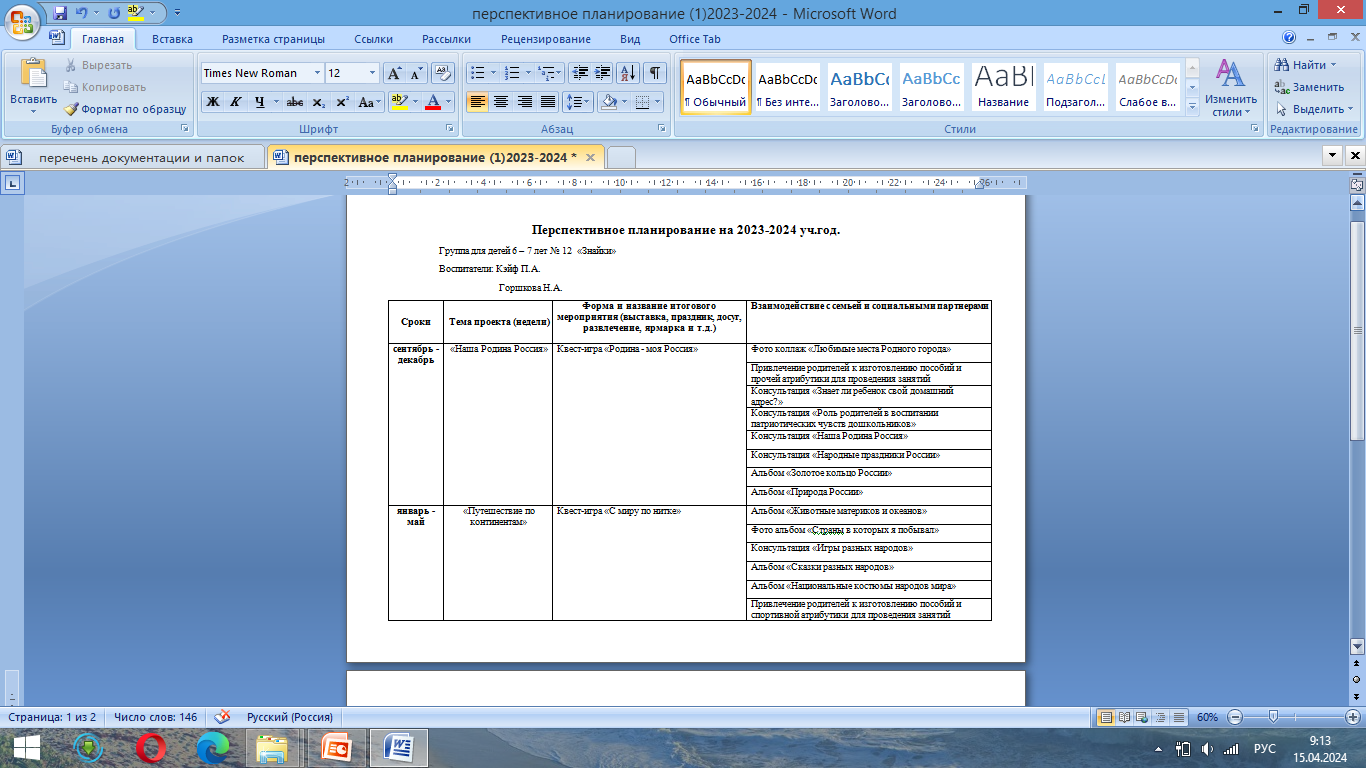 Календарный план
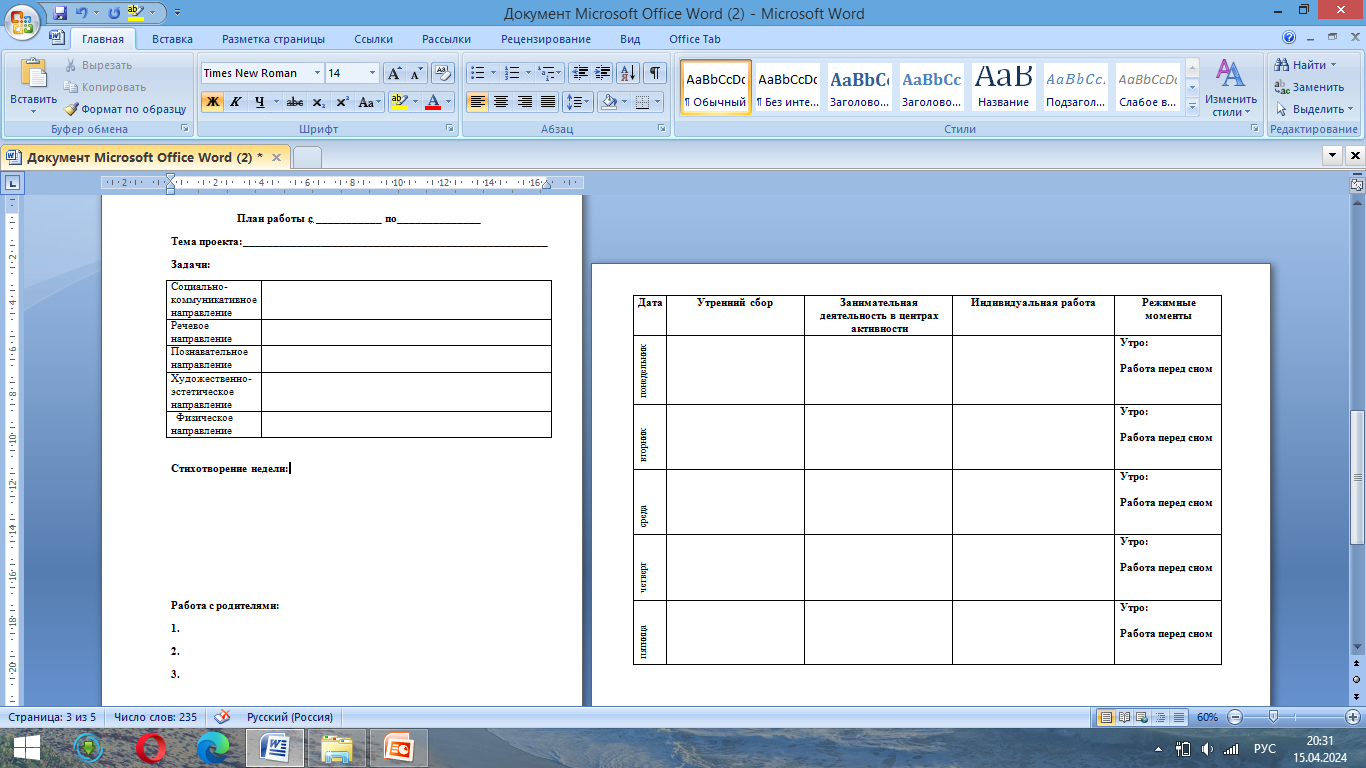 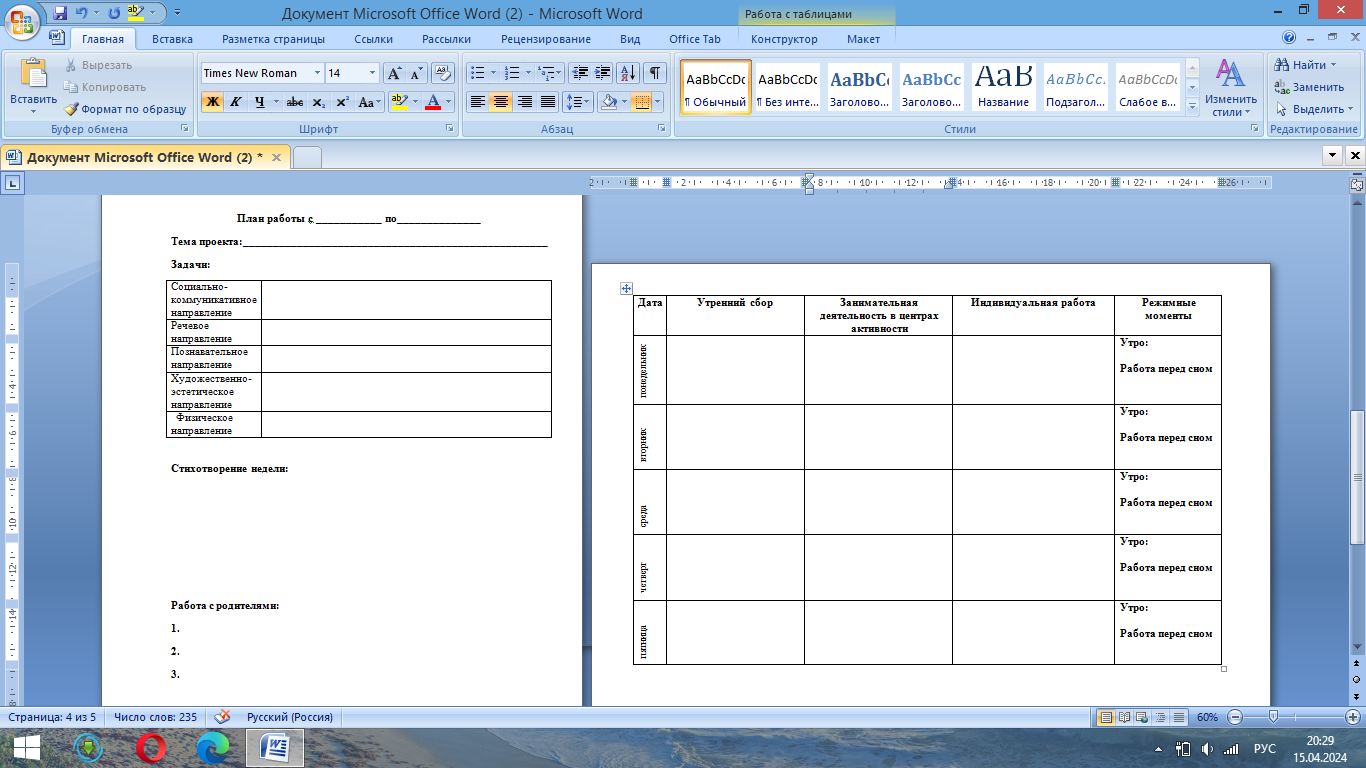 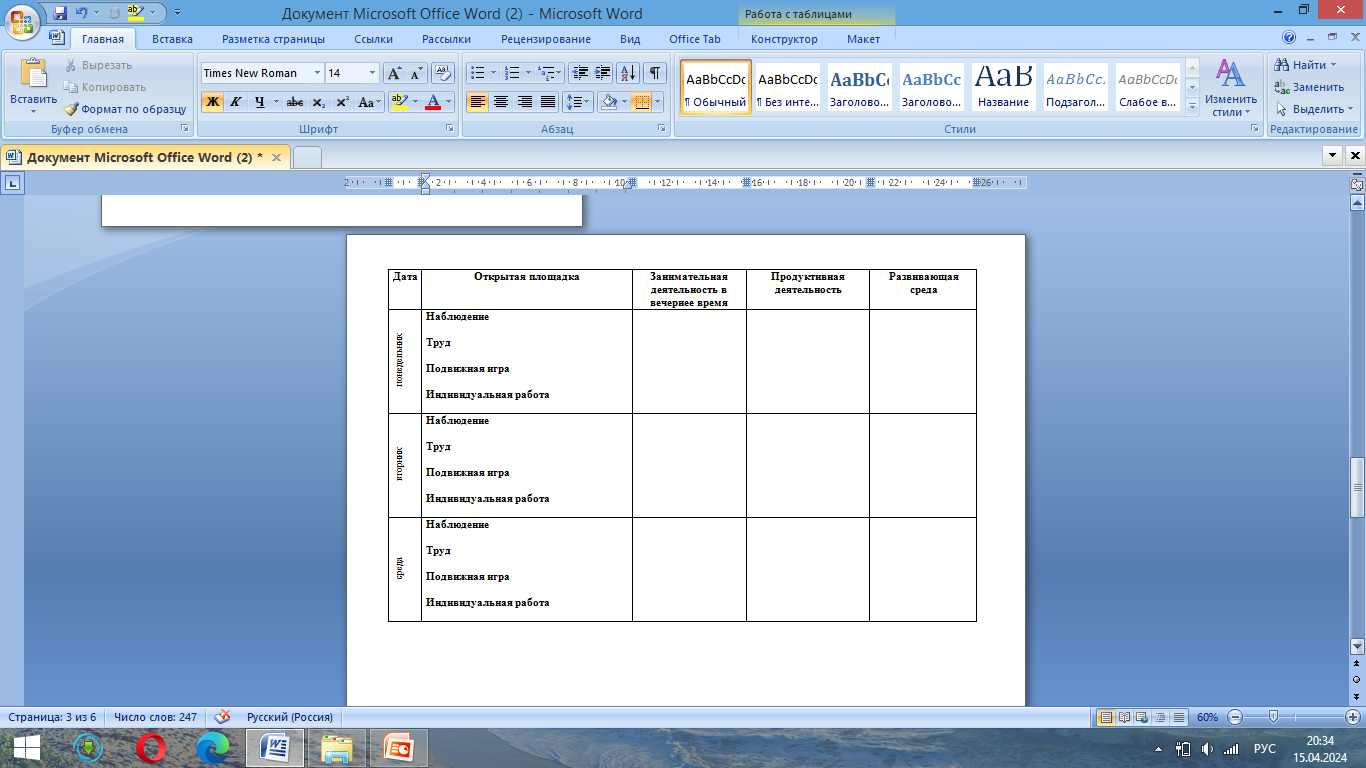 Модель организации образовательной деятельности (сетка занятий)
Оценка результатов освоения программы (педагогическая диагностика)
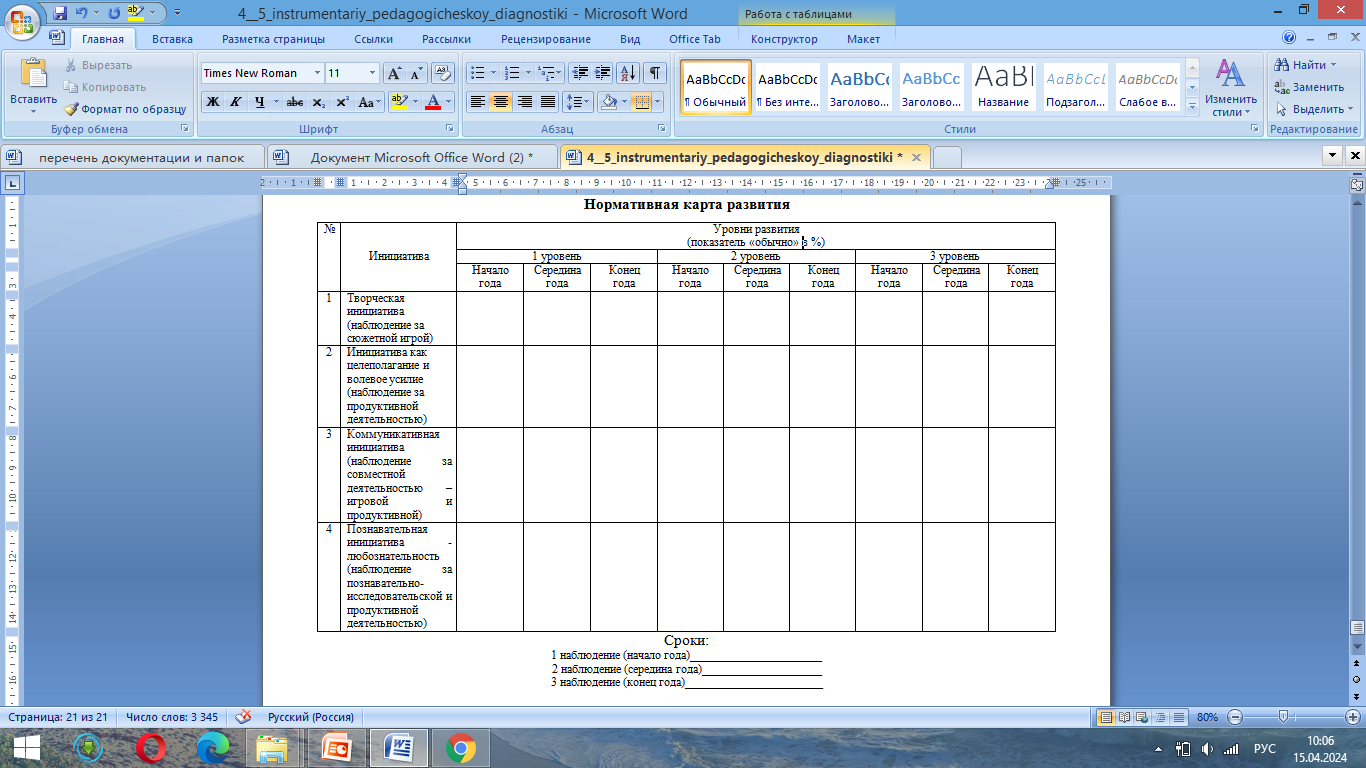 Портфолио воспитателя (педагогическая копилка)
Сертификаты, грамоты, благодарности
Лист/тетрадь профессиональной активности (записи о посещении мероприятий города и района)
Методические разработки (конспекты, консультации, сценарии), не касаемые темы самообразования
Листы эффективности
Удостоверения курсов повышения квалификации
Достижения детей
Папка по самообразованию
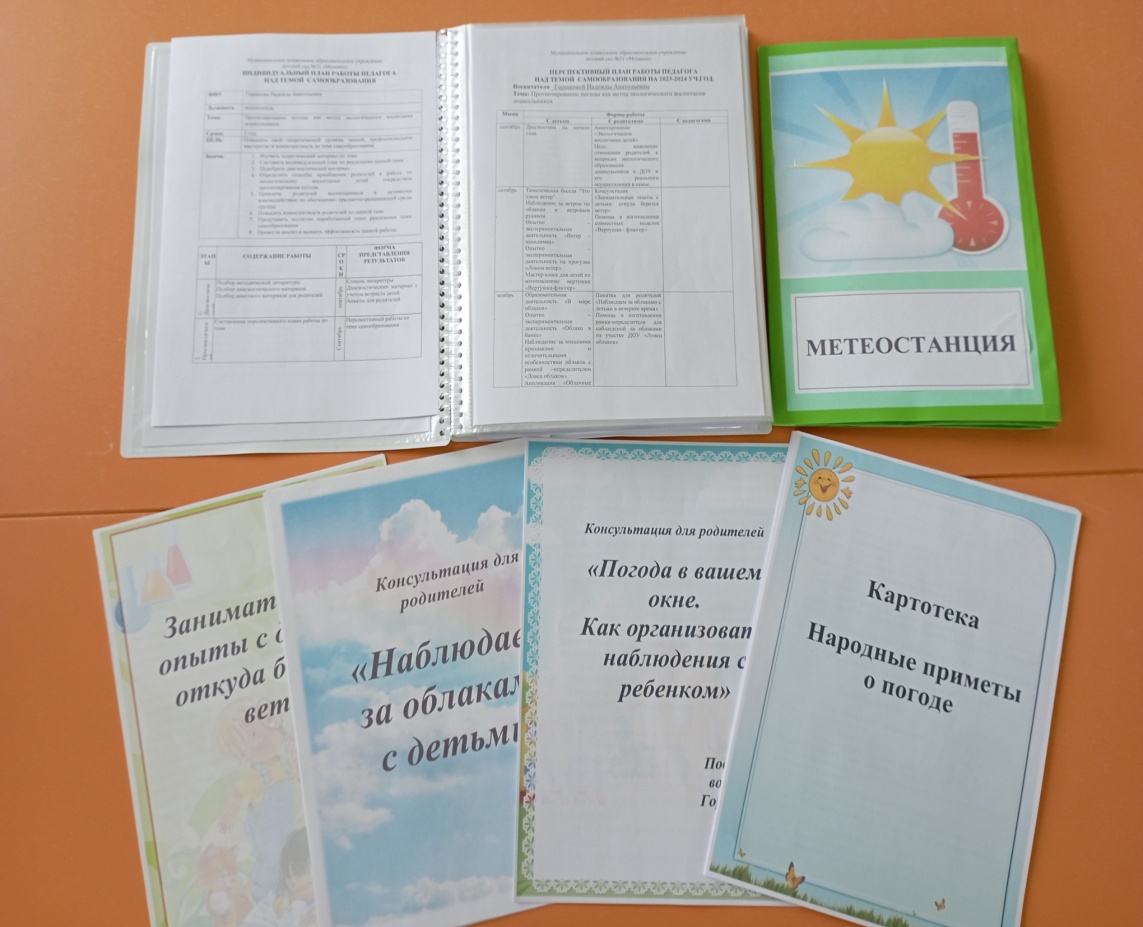 Дневник воспитателя
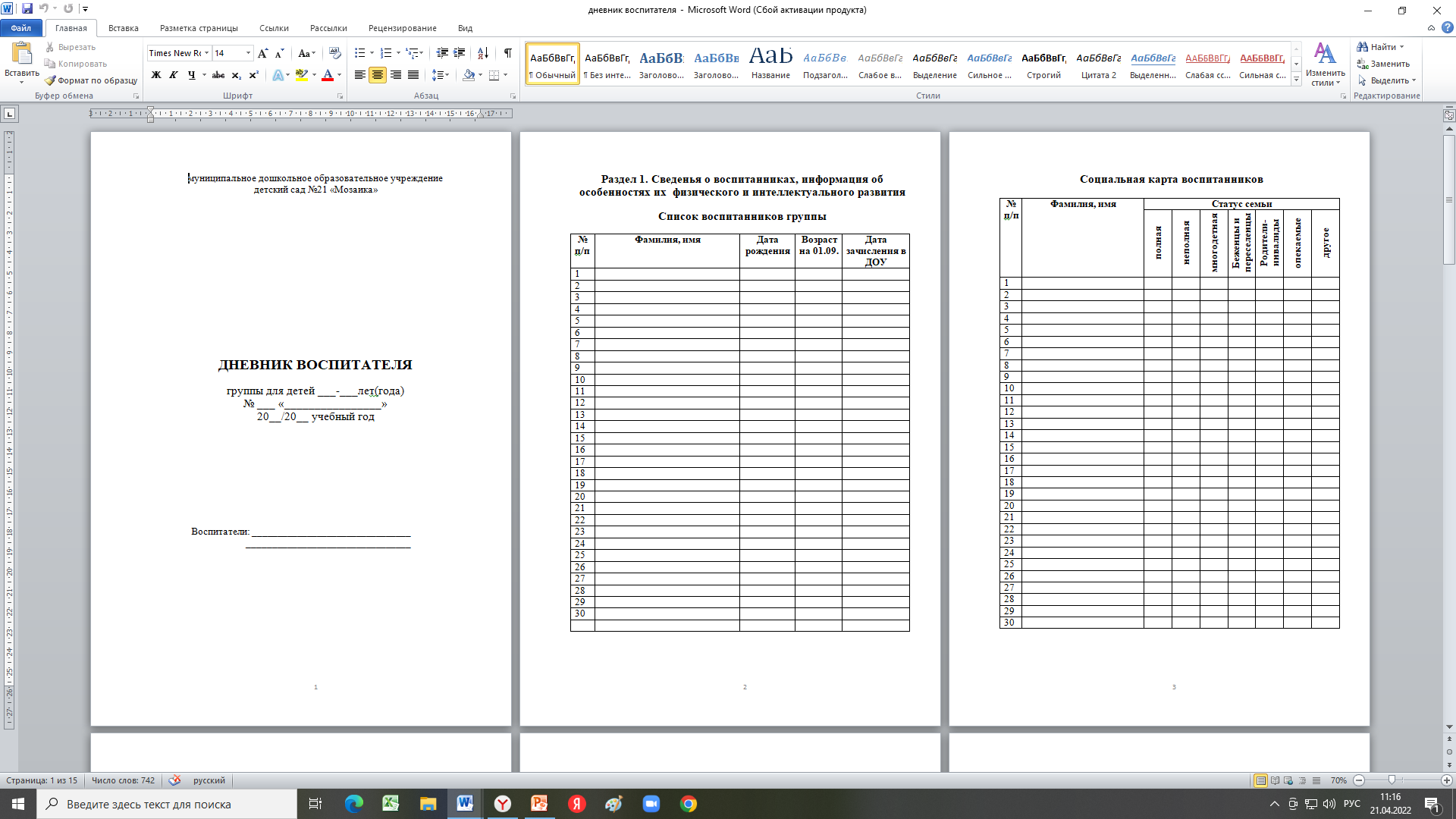 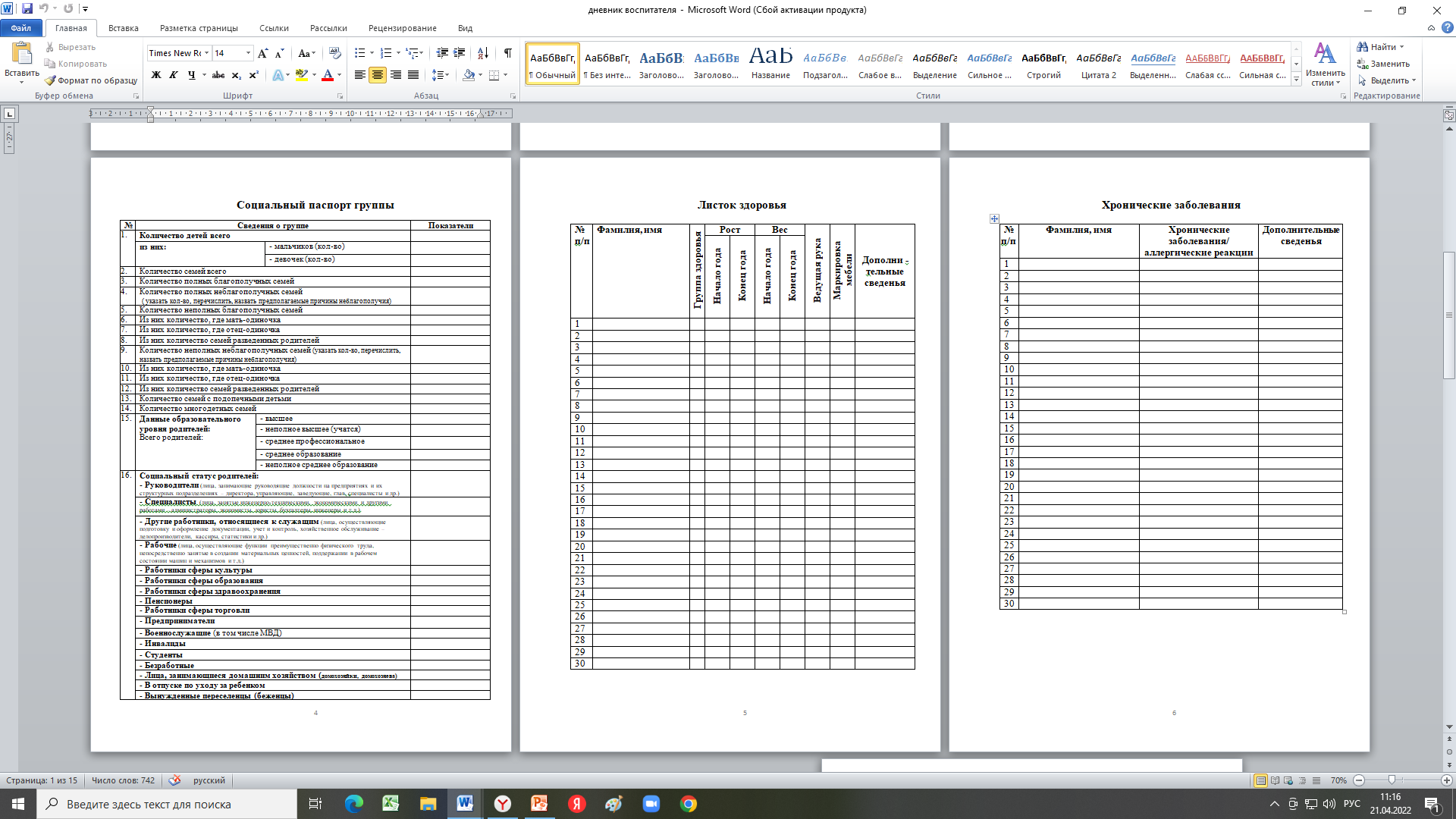 Адаптационные листы
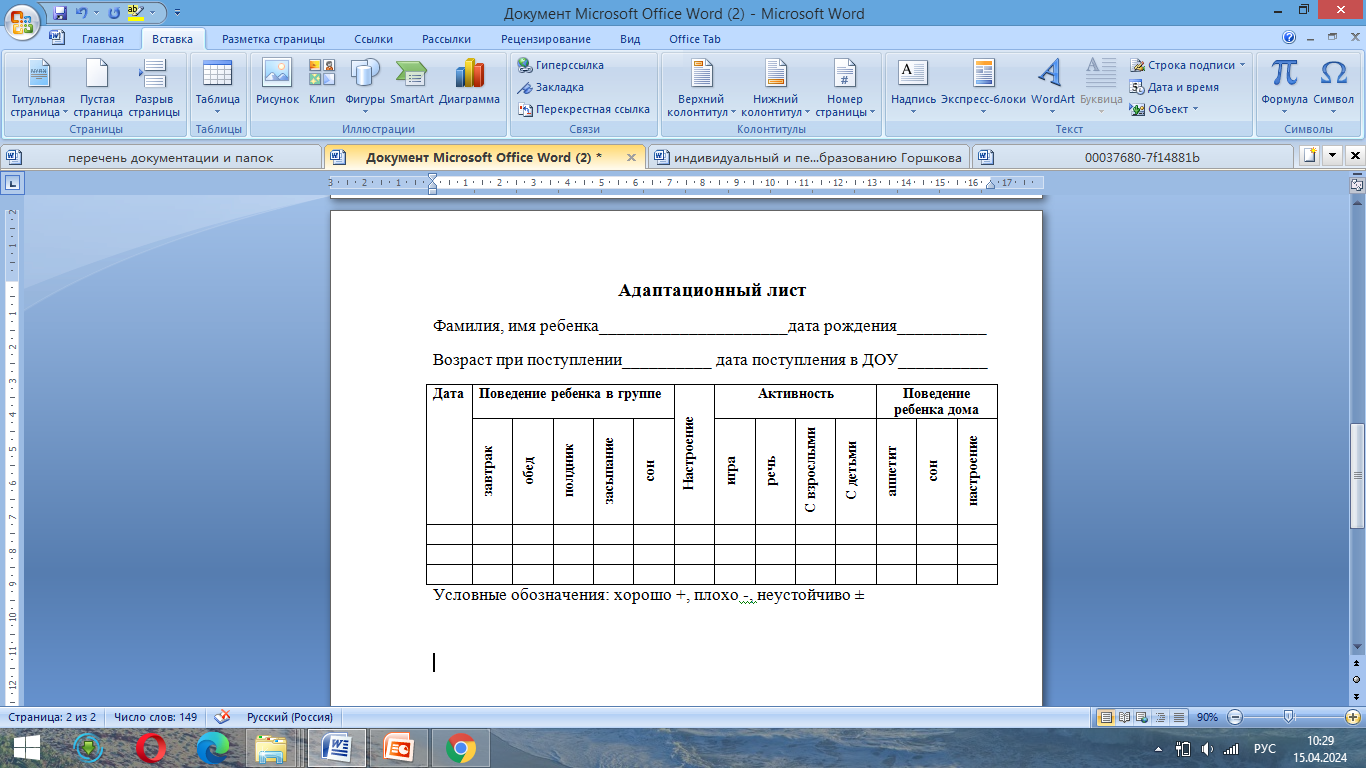 Журнал ПРИЕМА И ПЕРЕДАЧИ ДЕТЕЙ
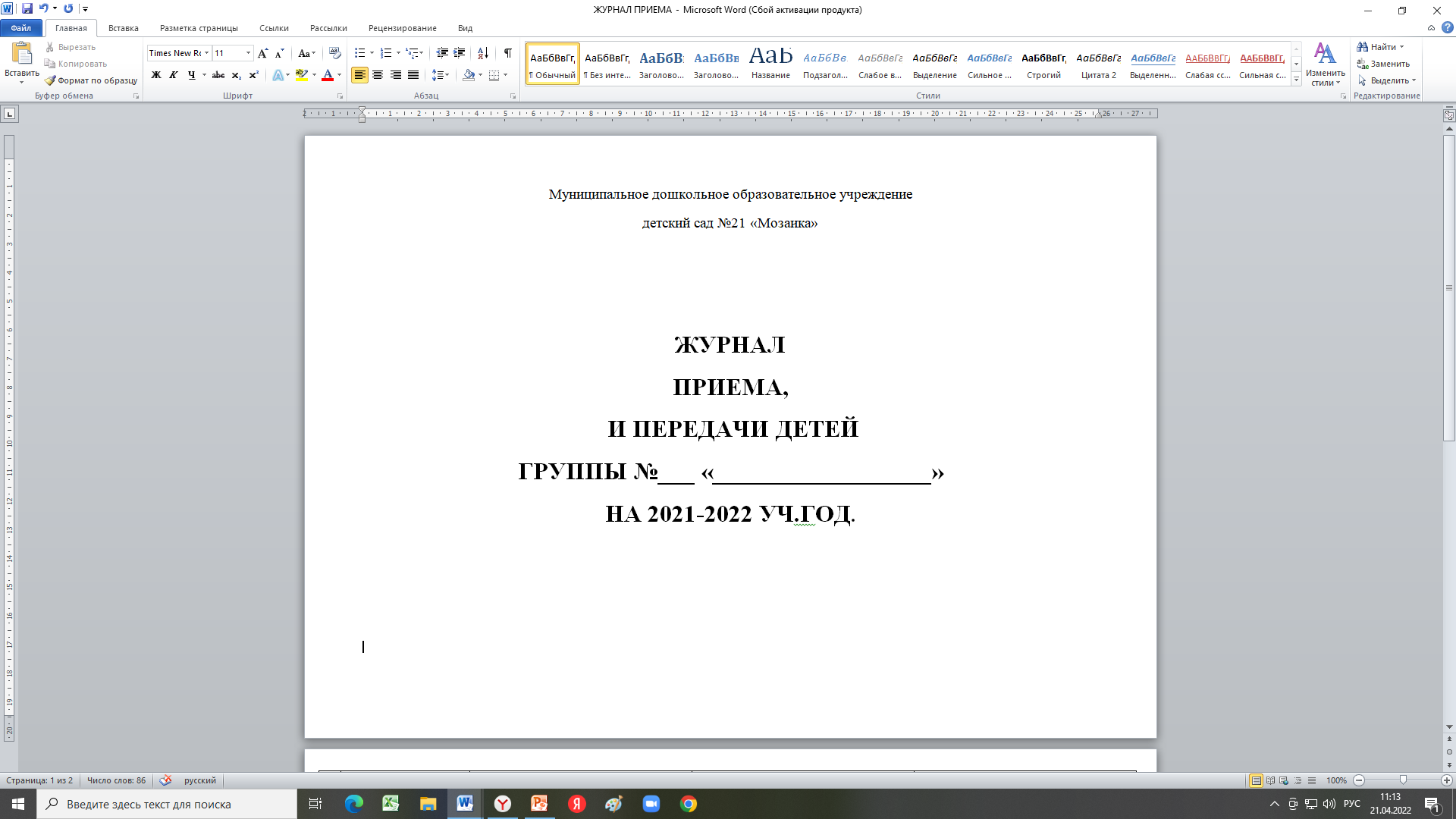 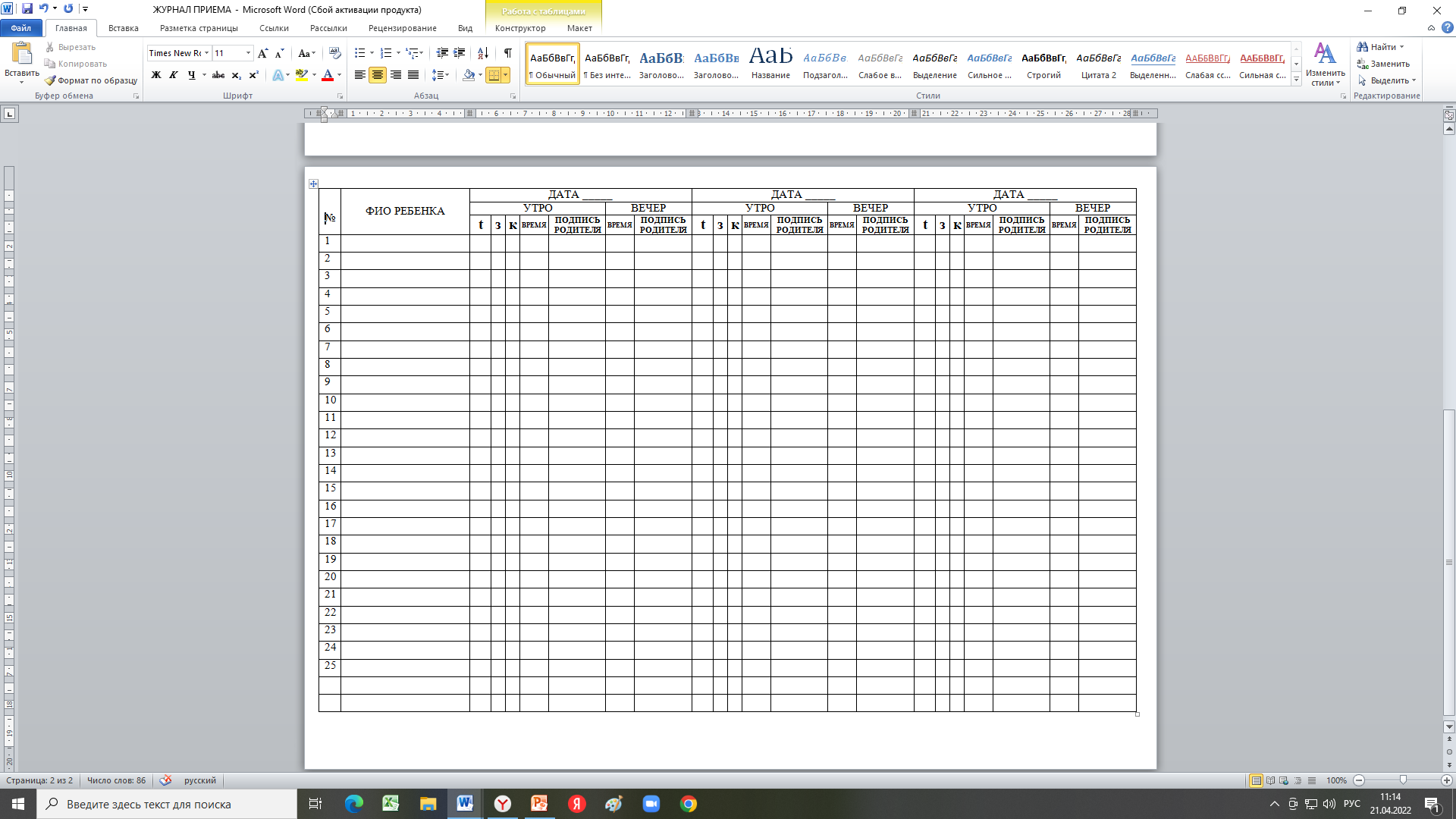 Перспективный план работы с родителями
Спасибо за внимание